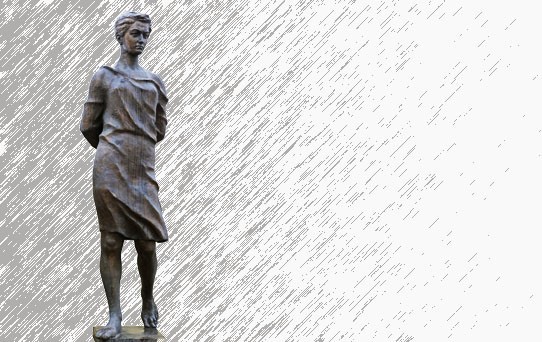 Зоя,отважная  Зоя,
Стою  у  памятника  я  твоего.
Стою  и  размышляю  наедине  с  собою:
-Смогла  ли  я  как  ты  тогда,
В  суровый  сорок  первый?-
Смогла  бы  ? Да! Смогла  бы?Да!
Сто  тысяч  раз  я  повторю!
Иначе  жить  я  не  смогу!
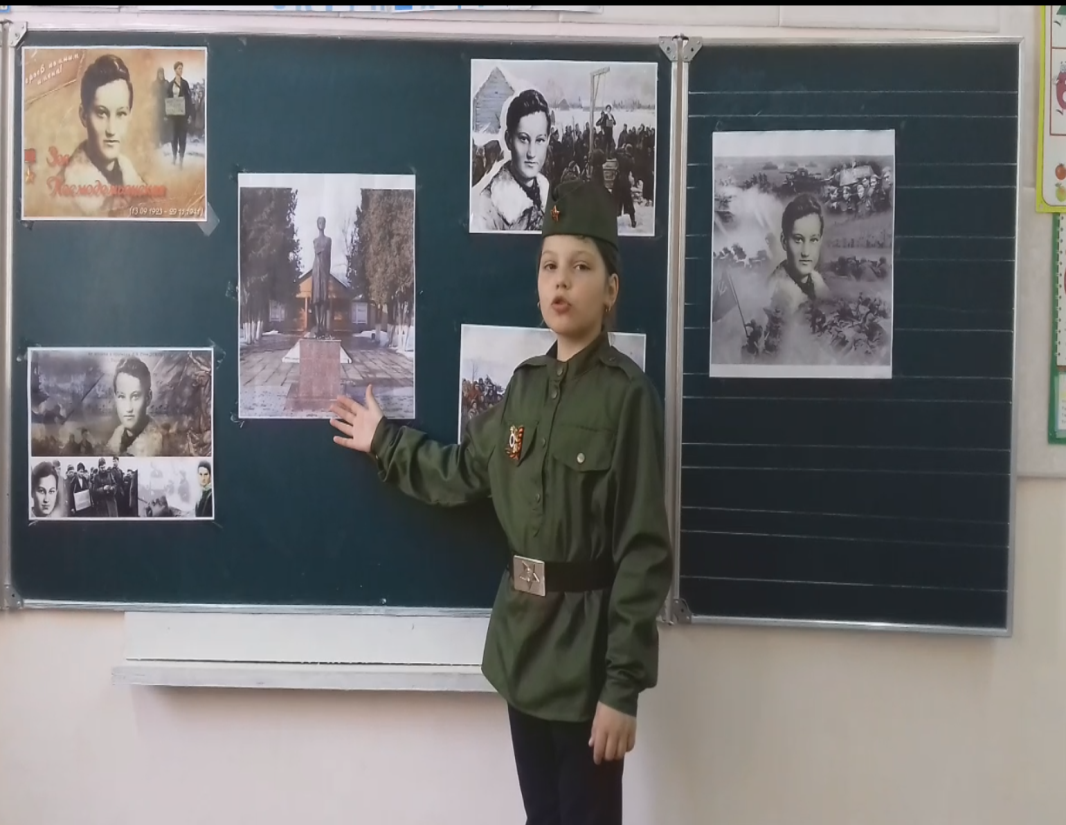